October 21,2023
Madison Square Garden
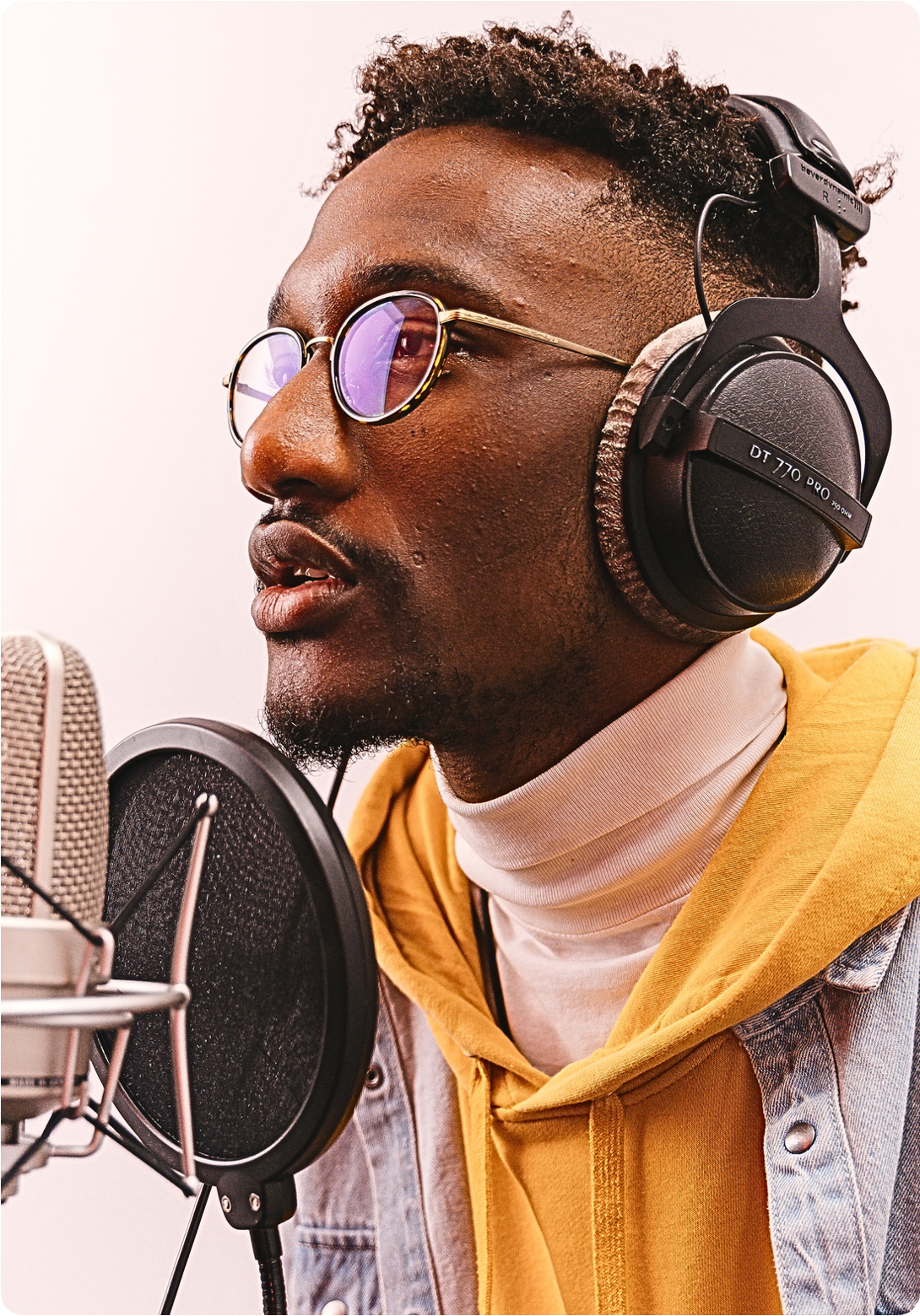 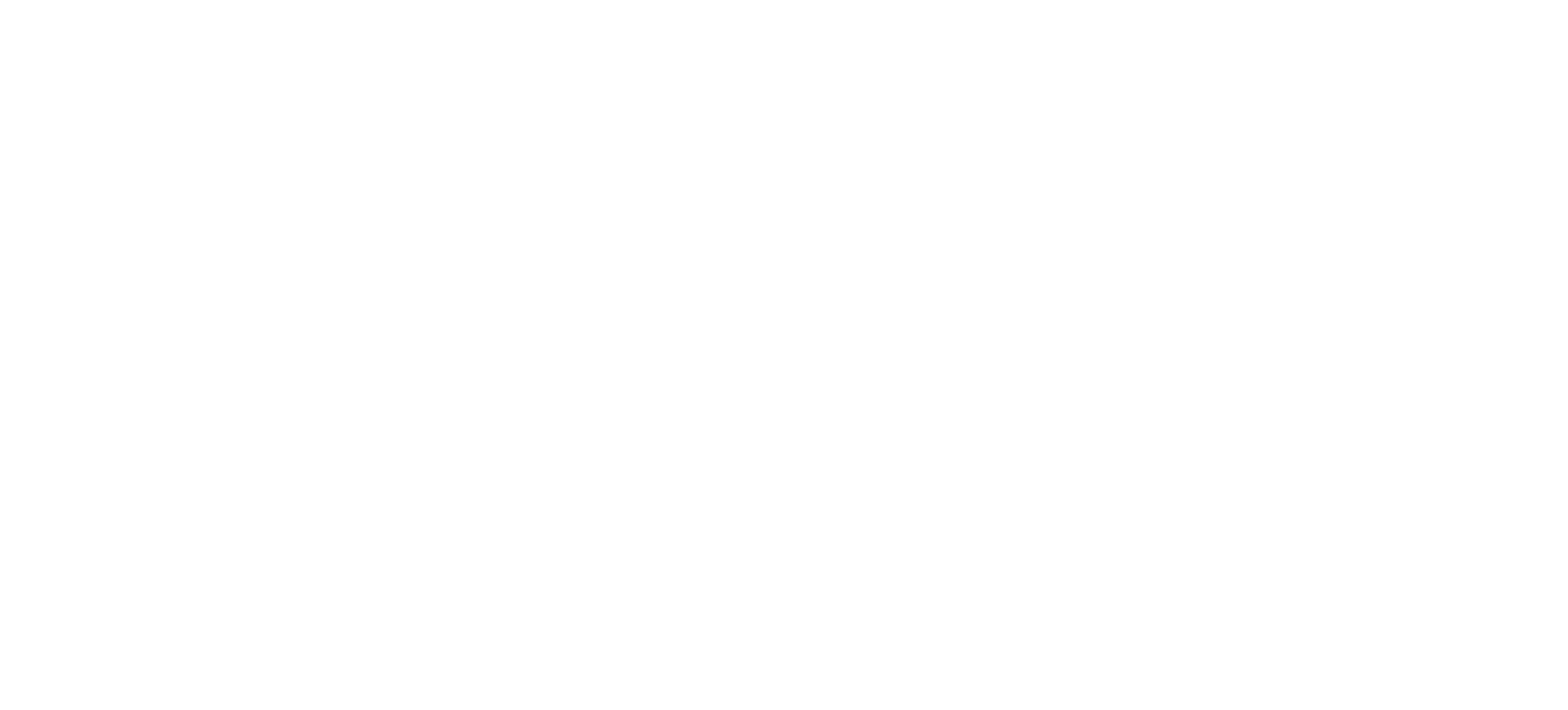 POP MUSIC
FESTIVAL
reallygreatsite.com
October 21,2023
Pop Music Festival
Madison Square Garden
HOW TO USE THIS PRESENTATION
GOOGLE SLIDES
POWERPOINT
CANVA
Click on the "Google Slides" button below this presentation preview. Make sure to sign in to your Google account. Click on "Make a copy." Start editing your presentation.
Alternative: Click on the "Share" button on the top right corner in Canva and click on "More" at the bottom of the menu. Enter "Google Drive" in the search bar and click on the GDrive icon to add this design as a Google slide in your GDrive.
Click on the "PowerPoint" button below this presentation preview. Start editing your presentation.
Alternative: From Canva template file, Click on the "Share" button on the top right corner in Canva and click on "More" at the bottom of the menu. Enter "PowerPoint" in the search bar and click on the PowerPoint icon to download.
Click on the "Canva" button under this presentation preview. Start editing your presentation. You need to sign in to your Canva account.
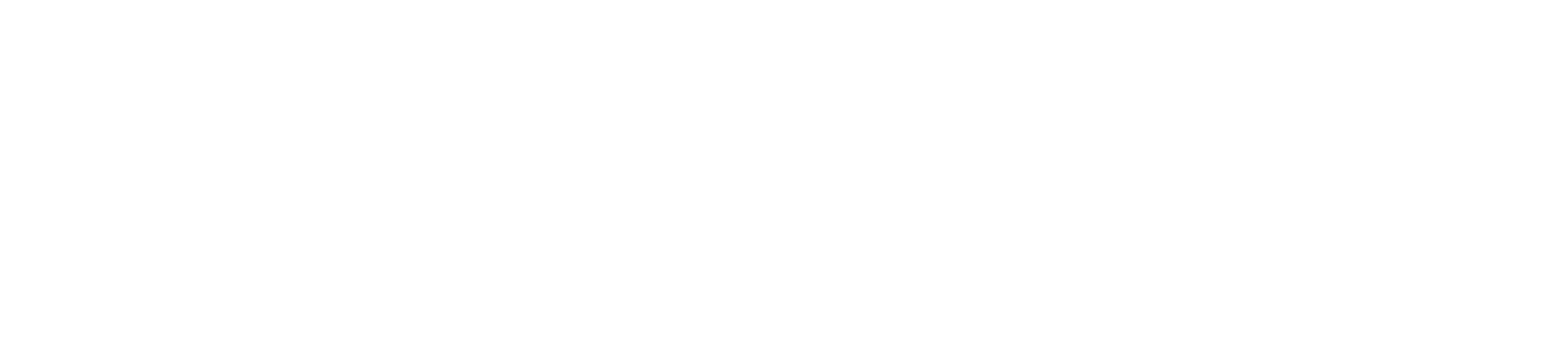 October 21,2023
Pop Music Festival
Madison Square Garden
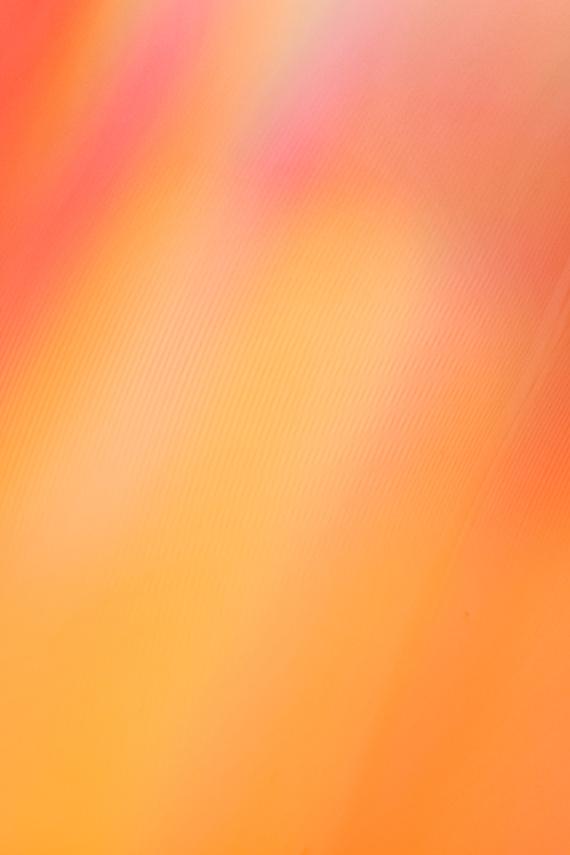 01 - INTRODUCTION
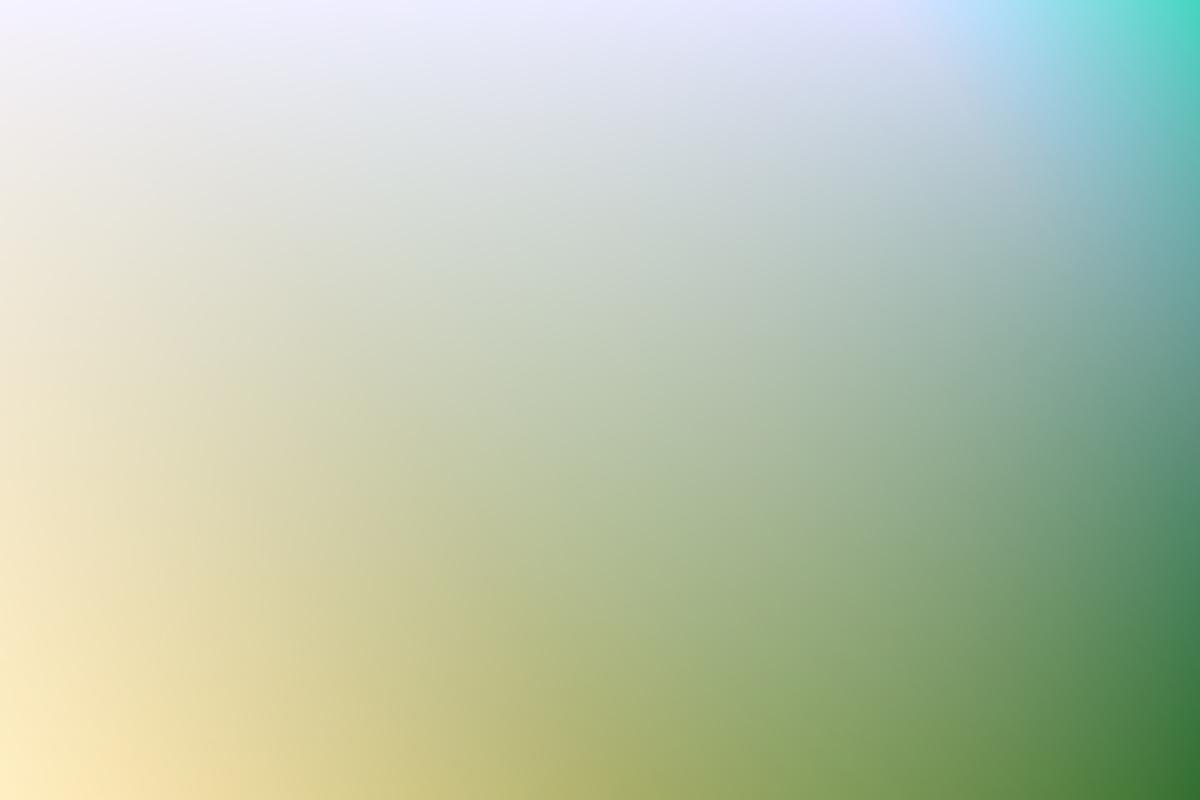 02 - ABOUT US
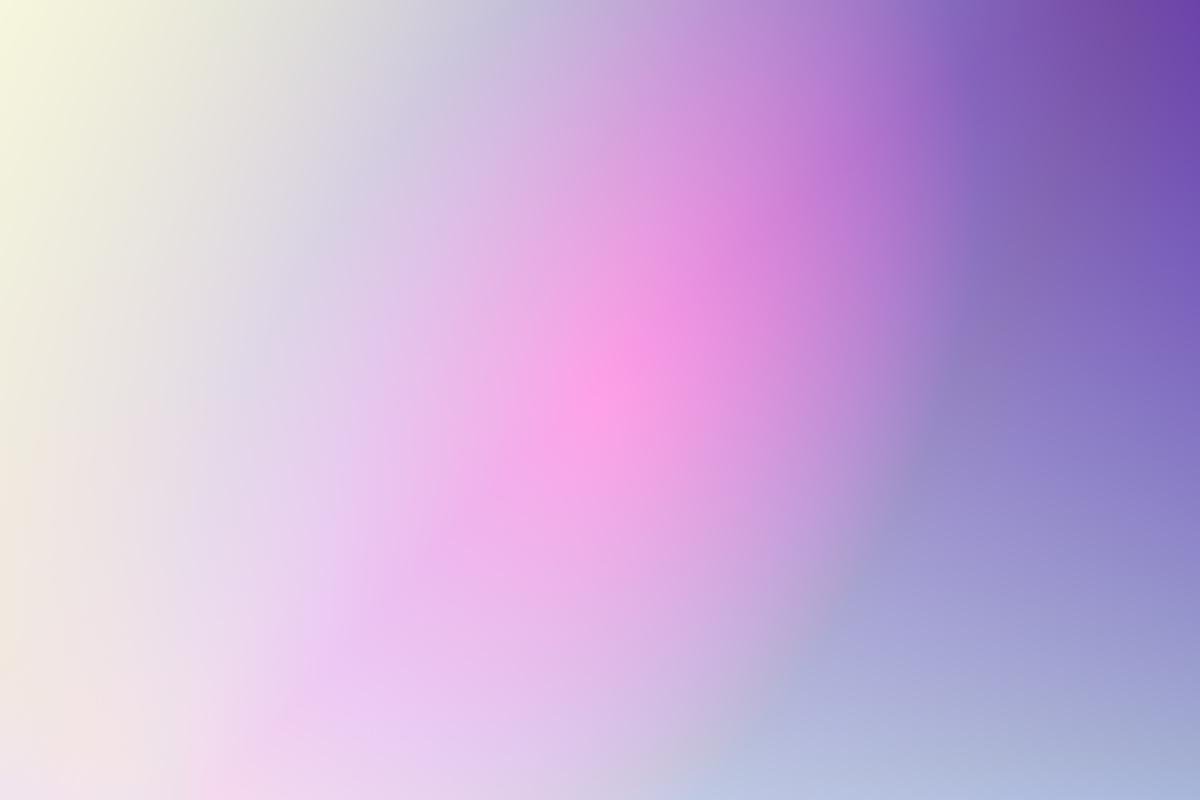 03 - OUR PROJECTS
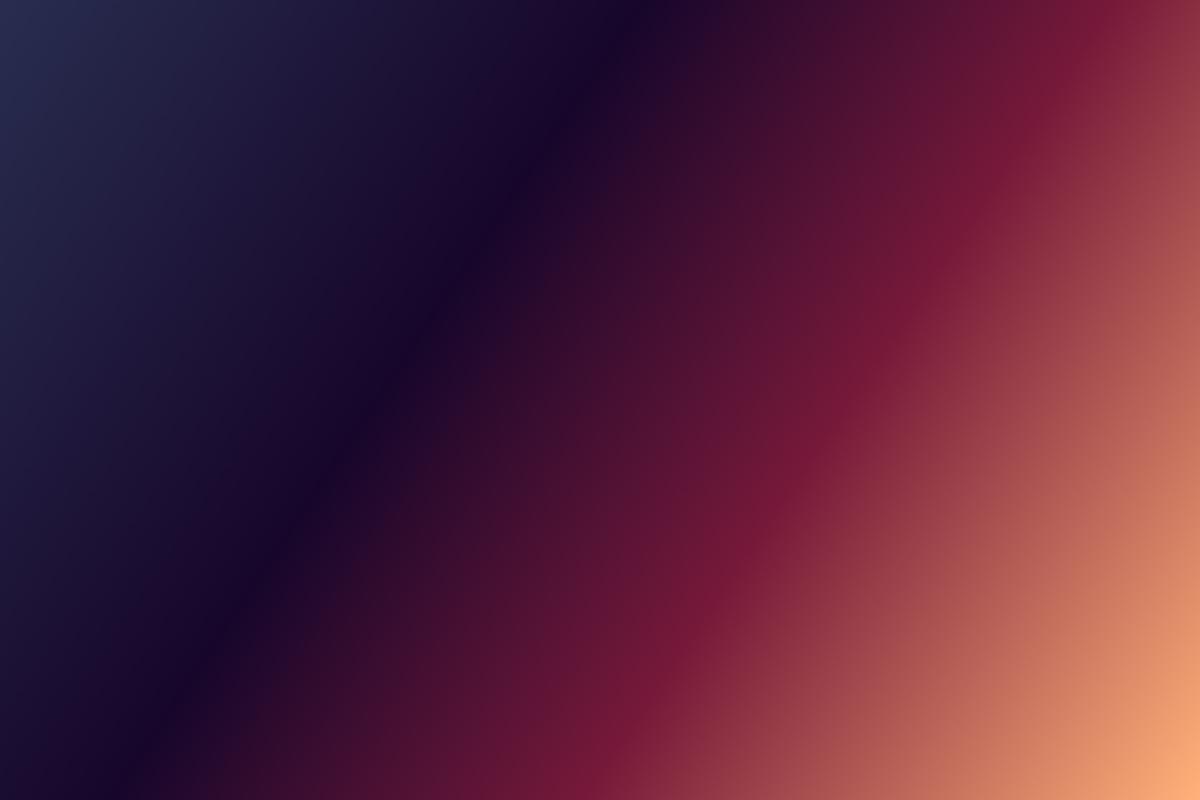 04 - CHAPTER TITLE
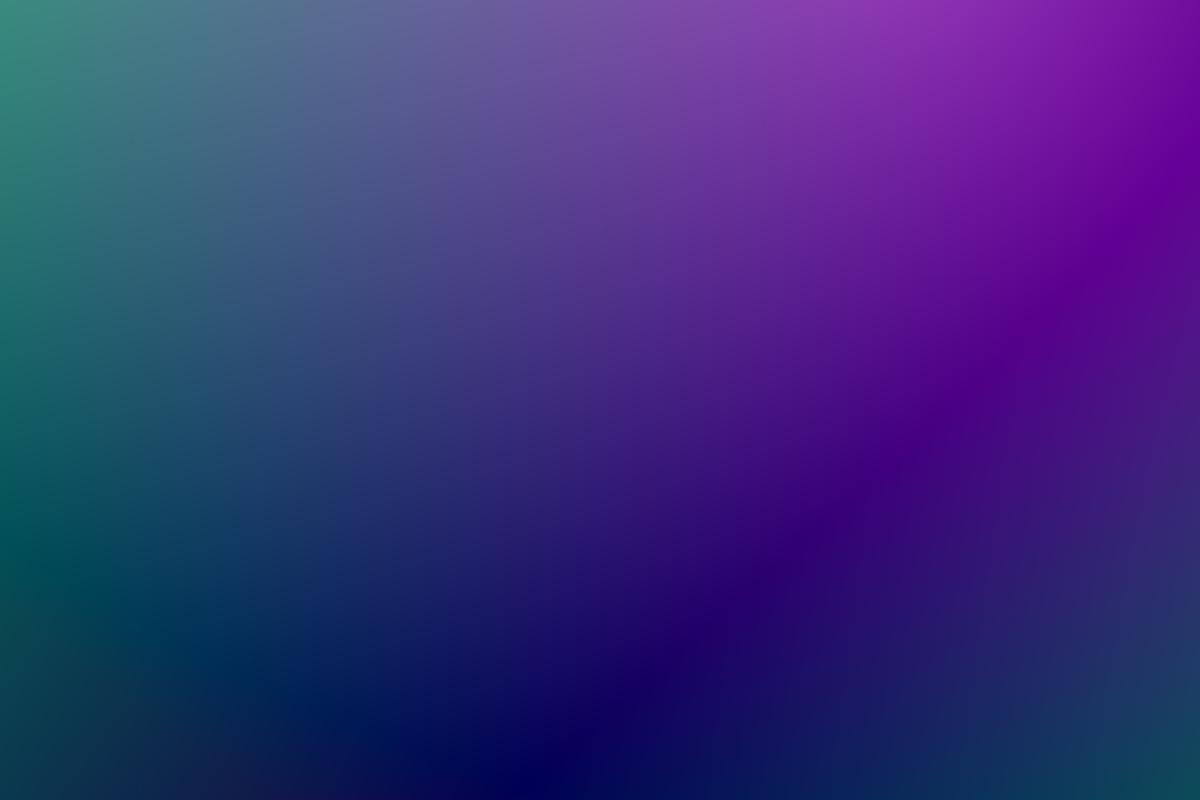 05 - CHAPTER TITLE
03 - OUR PROJECTS
October 21,2023
Pop Music Festival
Madison Square Garden
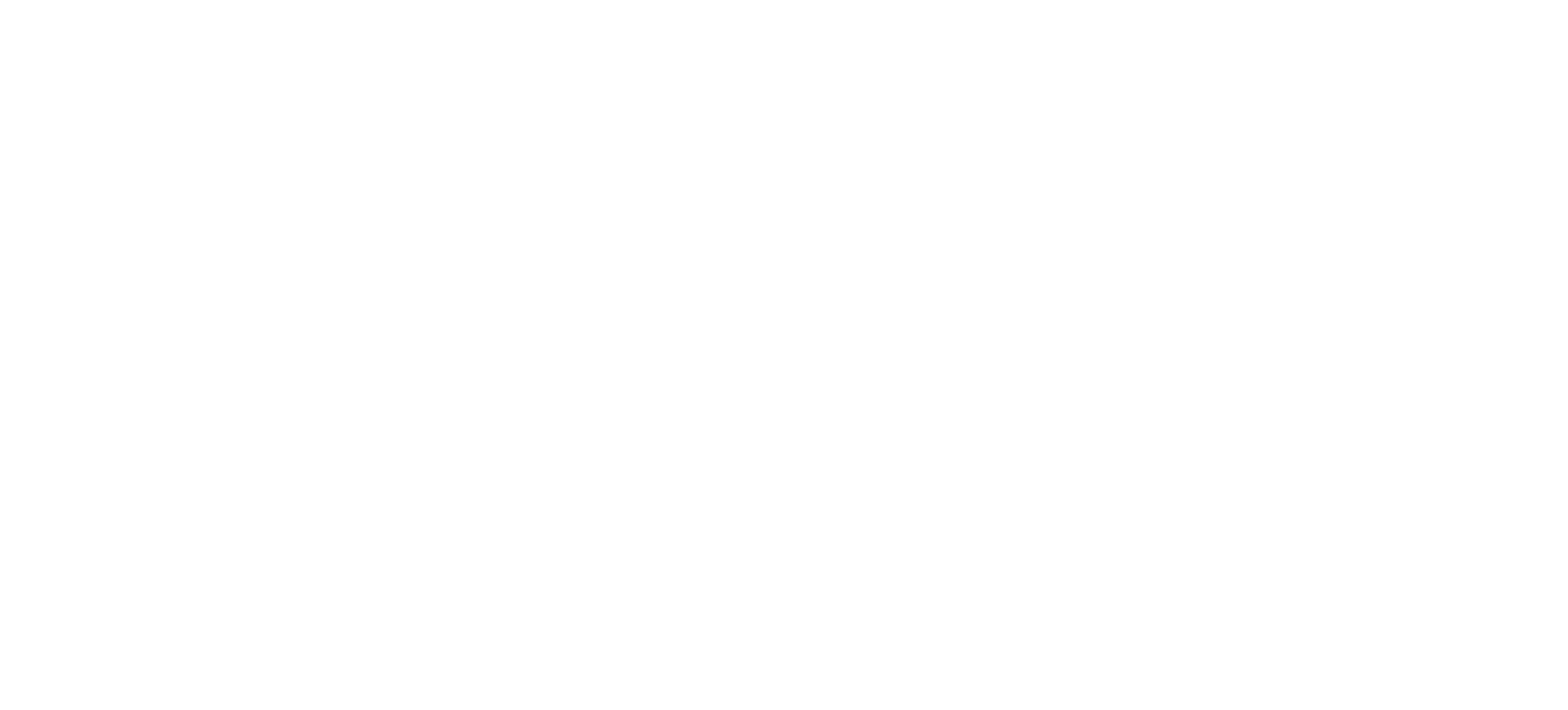 INTRODUCTION
reallygreatsite.com
October 21,2023
Pop Music Festival
Madison Square Garden
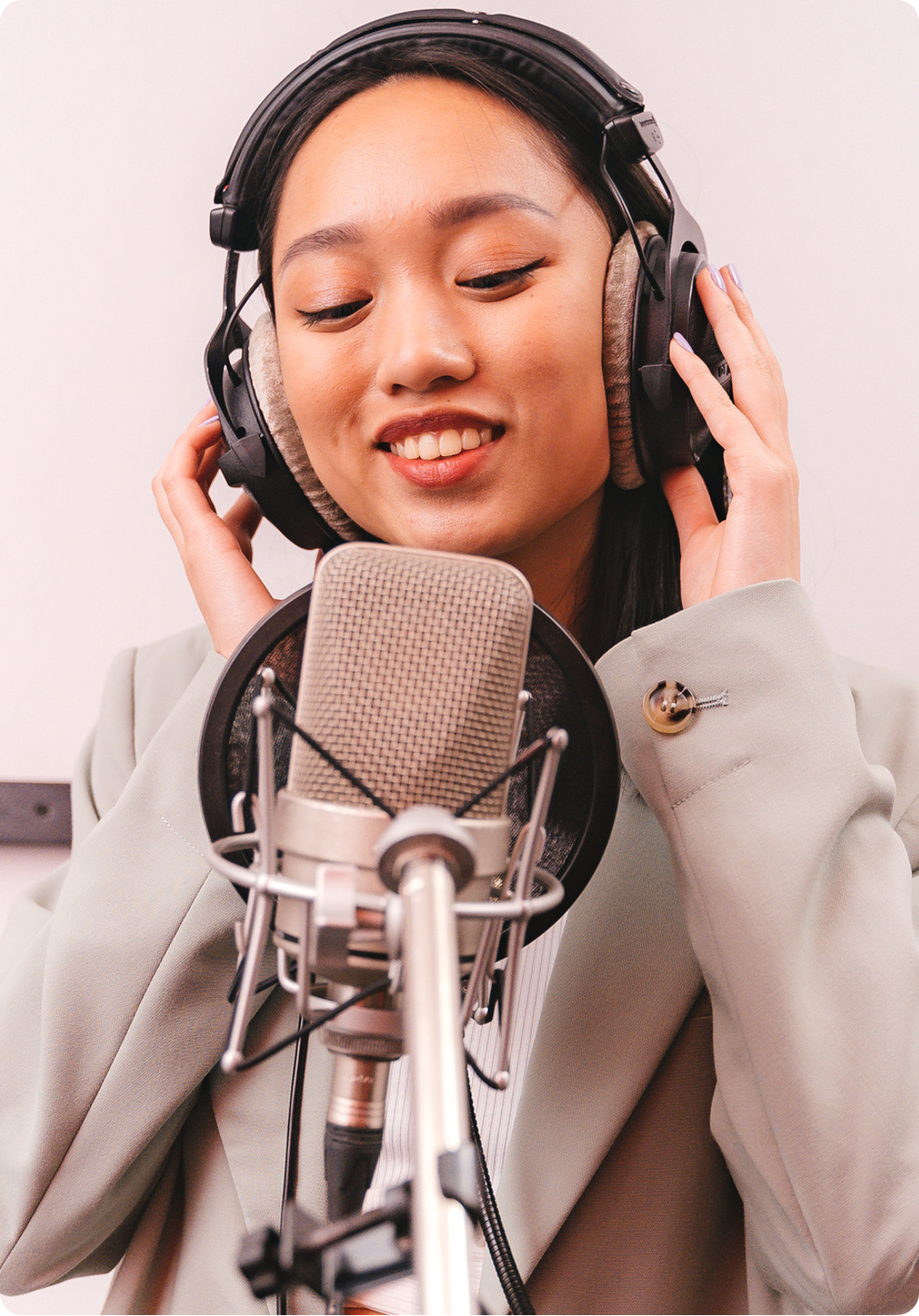 WELCOME TO PRESENTATION
I'm Rain, and I'll be sharing with you my beautiful ideas. Follow me at @reallygreatsite to learn more.
SONG NAME
by Rain
reallygreatsite.com
October 21,2023
Pop Music Festival
Madison Square Garden
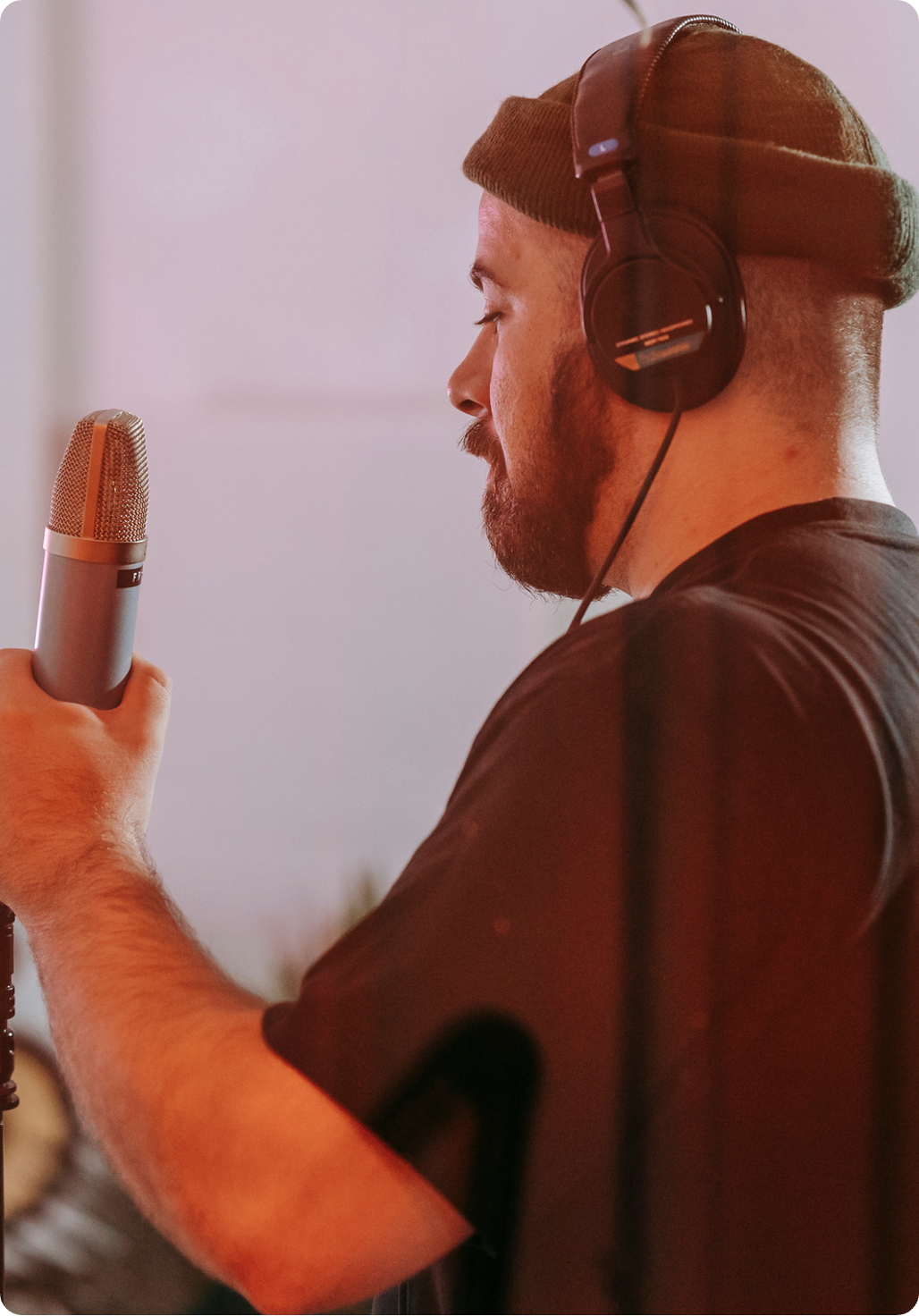 OUR COMPANY
WHO WE ARE?
WHAT WE DO?
Briefly elaborate on what you want to discuss.
Briefly elaborate on what you want to discuss.
SONG NAME
by Joe
reallygreatsite.com
October 21,2023
Pop Music Festival
Madison Square Garden
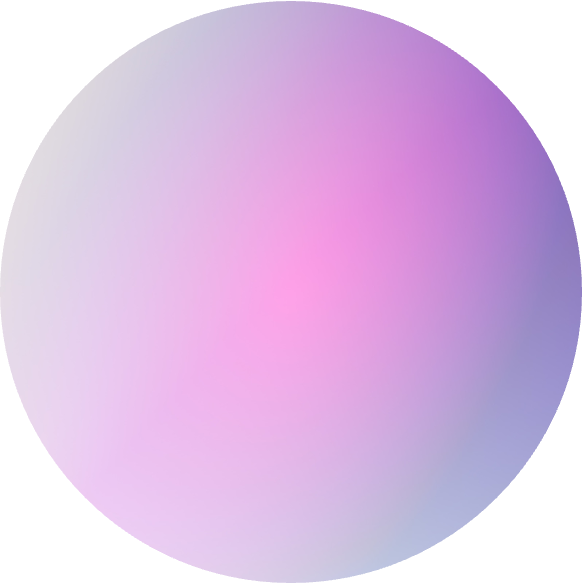 MISSION
Enter your grand vision statement! Lorem ipsum dolor sit amet, consectetur adipiscing elit, sed do eiusmod tempor incididunt ut labore et dolore magna aliqua. Ut enim ad minim veniam, quis nostrud exercitation ullamco laboris nisi ut aliquip ex ea commodo consequat. Duis aute irure dolor in reprehenderit in voluptate velit esse cillum dolore eu fugiat nulla pariatur. Excepteur sint occaecat cupidatat non proident, sunt in cu.
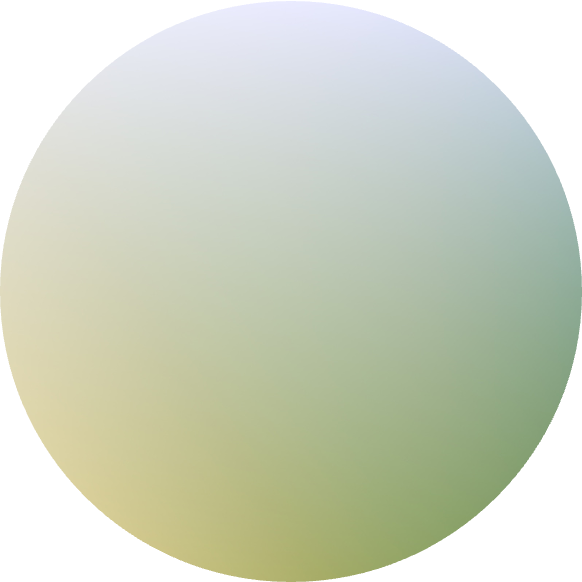 VISION
Enter your grand vision statement! Lorem ipsum dolor sit amet, consectetur adipiscing elit, sed do eiusmod tempor incididunt ut labore et dolore magna aliqua. Ut enim ad minim veniam, quis nostrud exercitation ullamco laboris nisi ut aliquip ex ea commodo consequat. Duis aute irure dolor in reprehenderit in voluptate velit esse cillum dolore eu fugiat nulla pariatur. Excepteur sint occaecat cupidatat non proident, sunt in cu.
October 21,2023
Pop Music Festival
Madison Square Garden
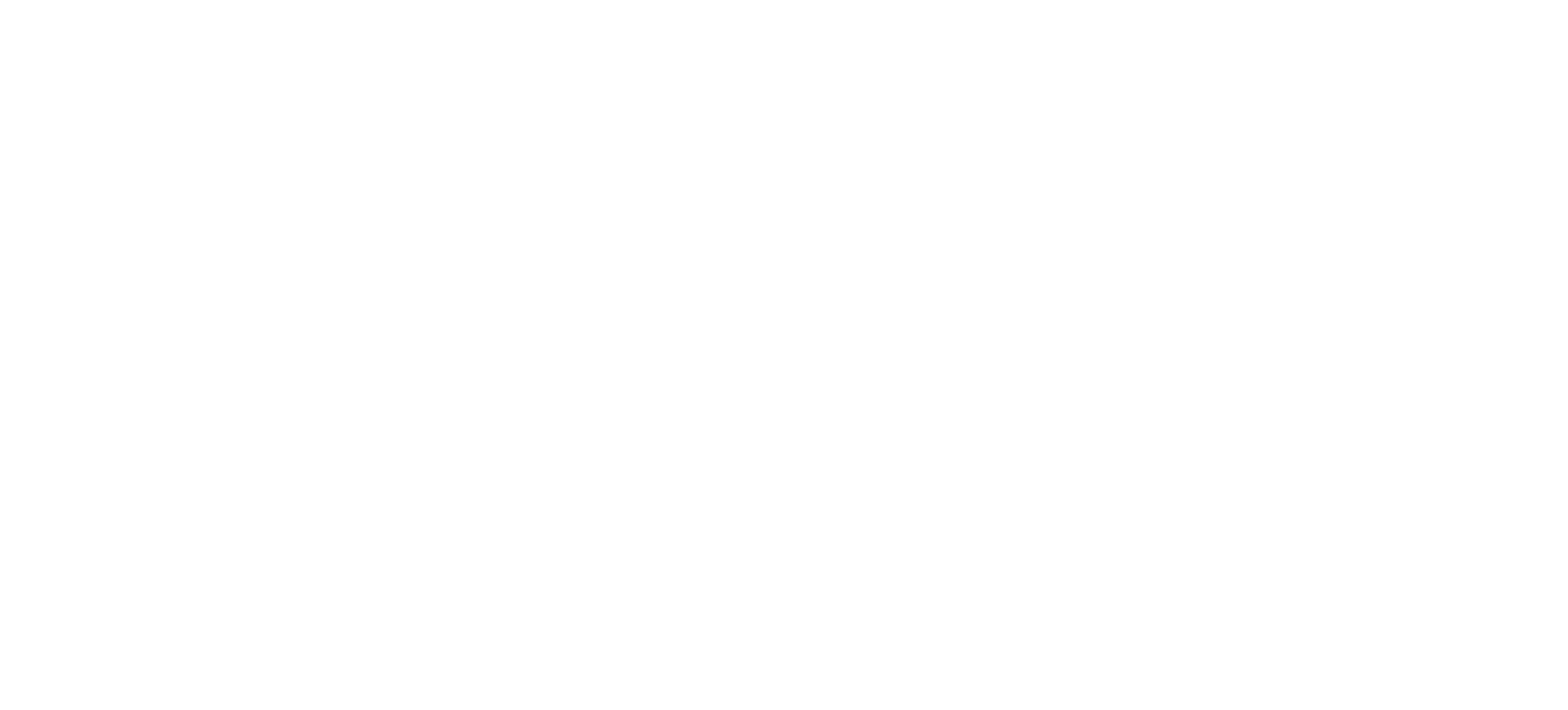 OUR PROJECTS
reallygreatsite.com
October 21,2023
Pop Music Festival
Madison Square Garden
WHAT WE OFFER
SERVICE 
ONE
SERVICE 
TWO
SERVICE THREE
SERVICE
FOUR
Elaborate on what you want to discuss.
Elaborate on what you want to discuss.
Elaborate on what you want to discuss.
Elaborate on what you want to discuss.
reallygreatsite.com
October 21,2023
Pop Music Festival
Madison Square Garden
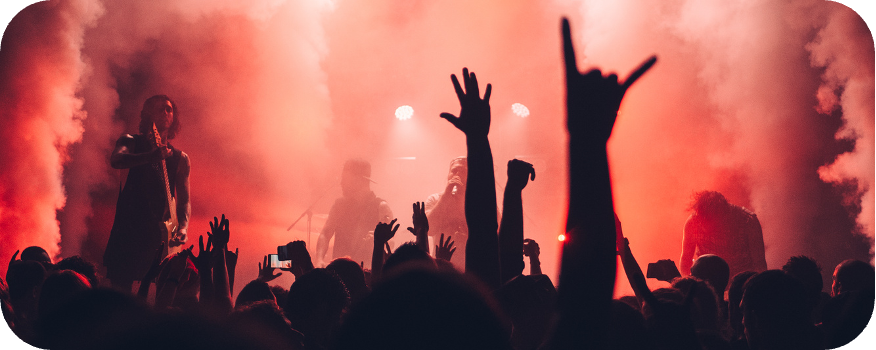 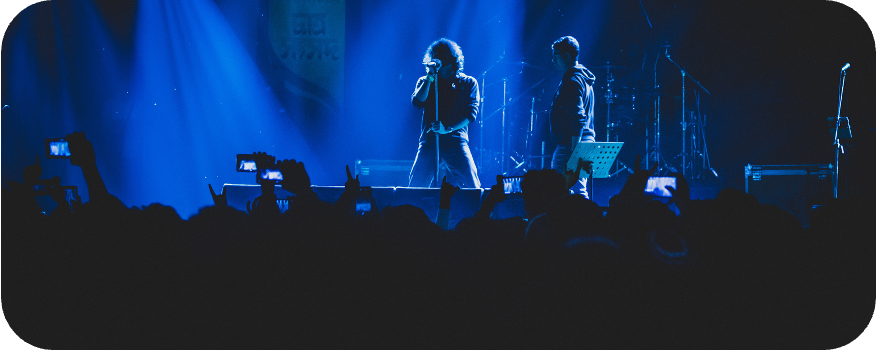 GALLERY IMAGE
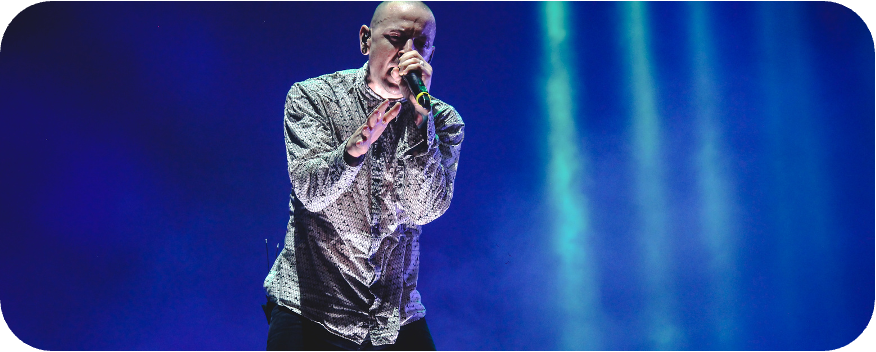 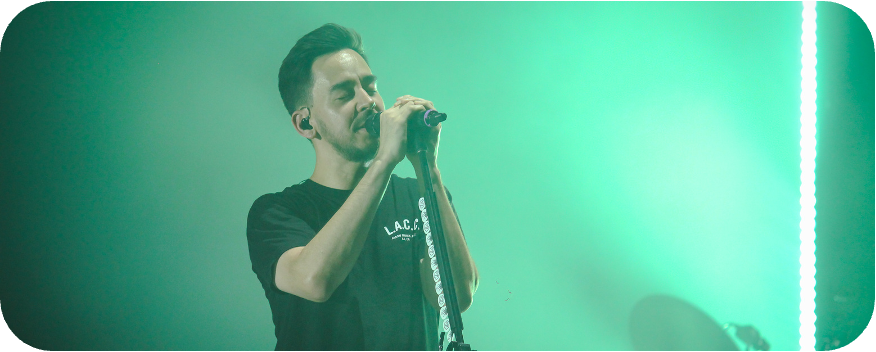 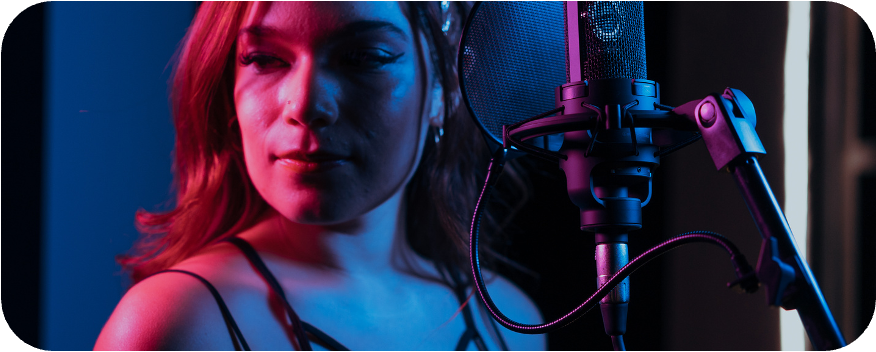 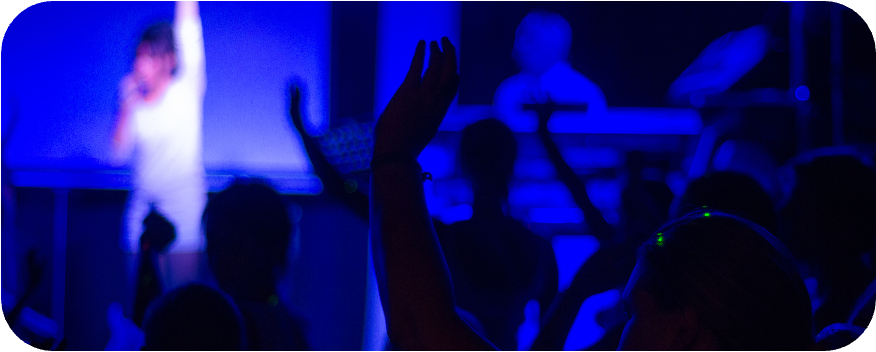 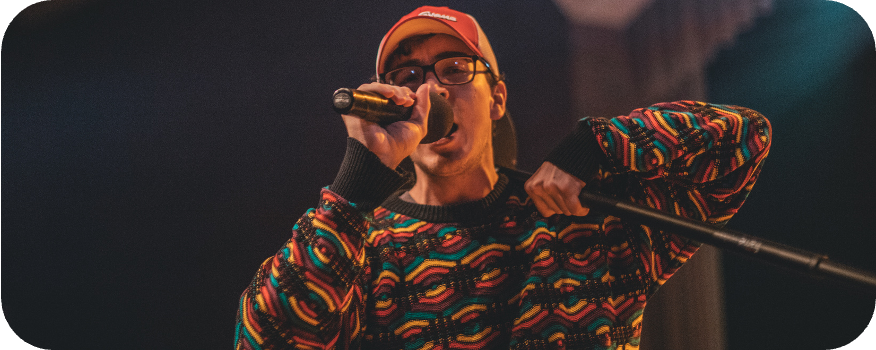 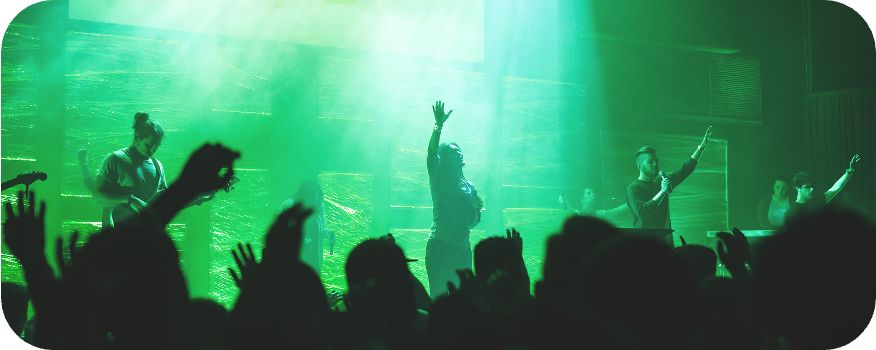 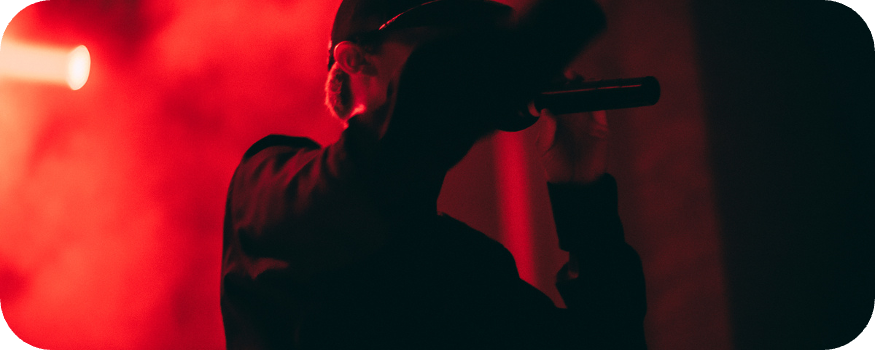 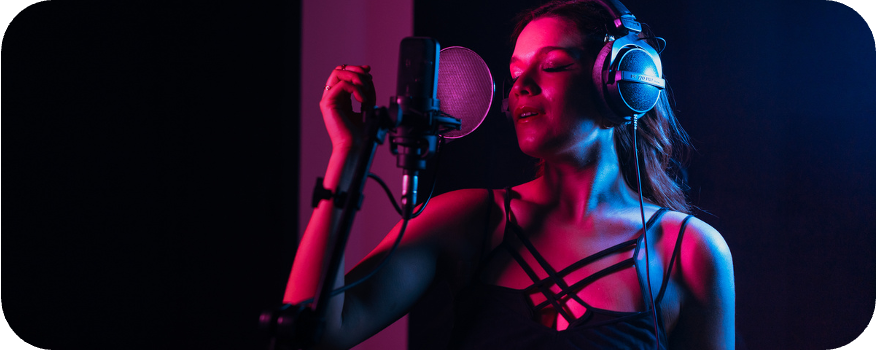 reallygreatsite.com
October 21,2023
Pop Music Festival
Madison Square Garden
MARKET RESEARCH
Elaborate on the featured statistics here. You can provide more context to give the reader a clearer idea on what these numbers truly mean.
180M
250K
888
Elaborate on the featured statistic.
Elaborate on the featured statistic.
Elaborate on the featured statistic.
reallygreatsite.com
October 21,2023
Pop Music Festival
Madison Square Garden
FESTIVAL PERFORMERS
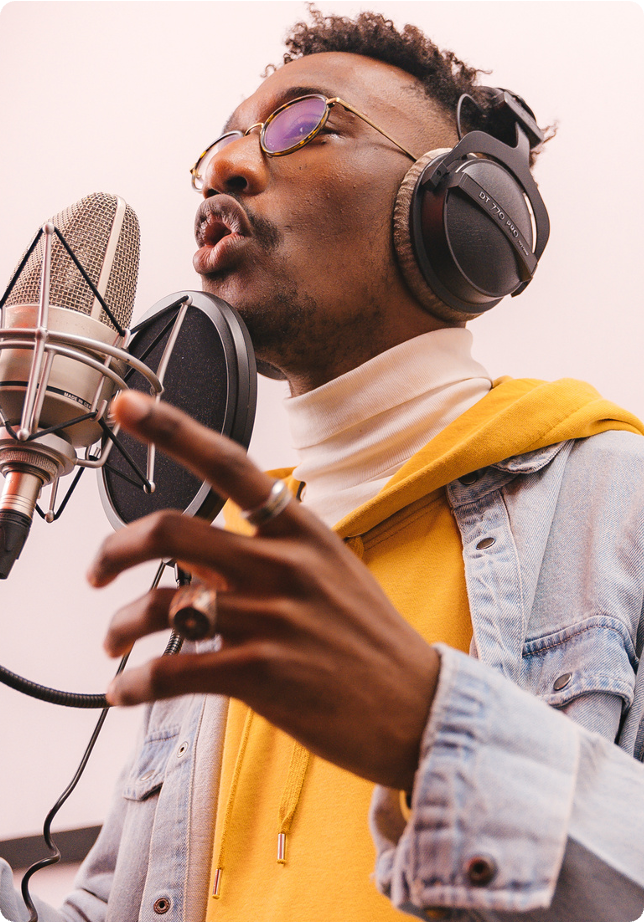 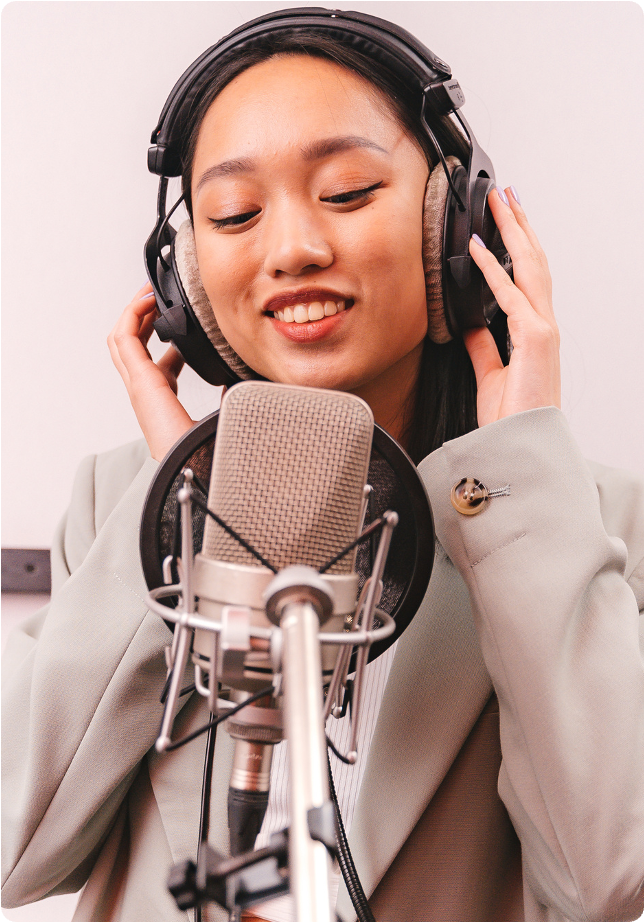 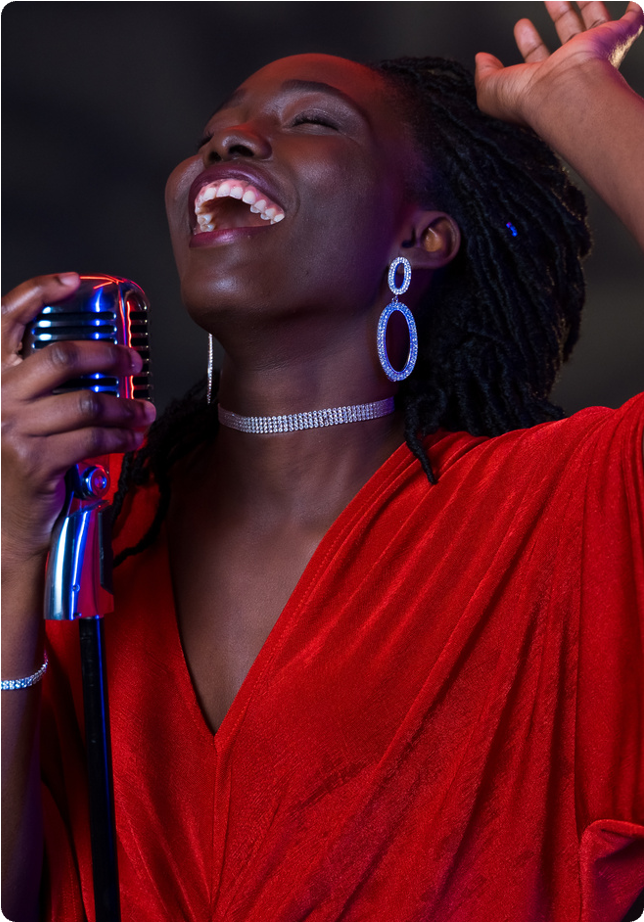 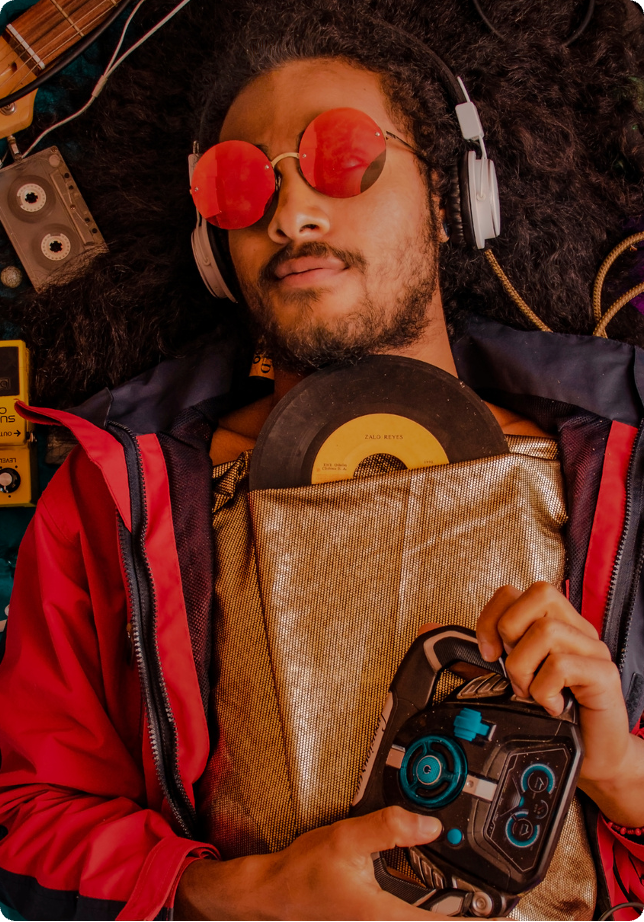 SONG NAME
SONG NAME
SONG NAME
SONG NAME
by John
by Joe
by Rain
by Jane
reallygreatsite.com
October 21,2023
Pop Music Festival
Madison Square Garden
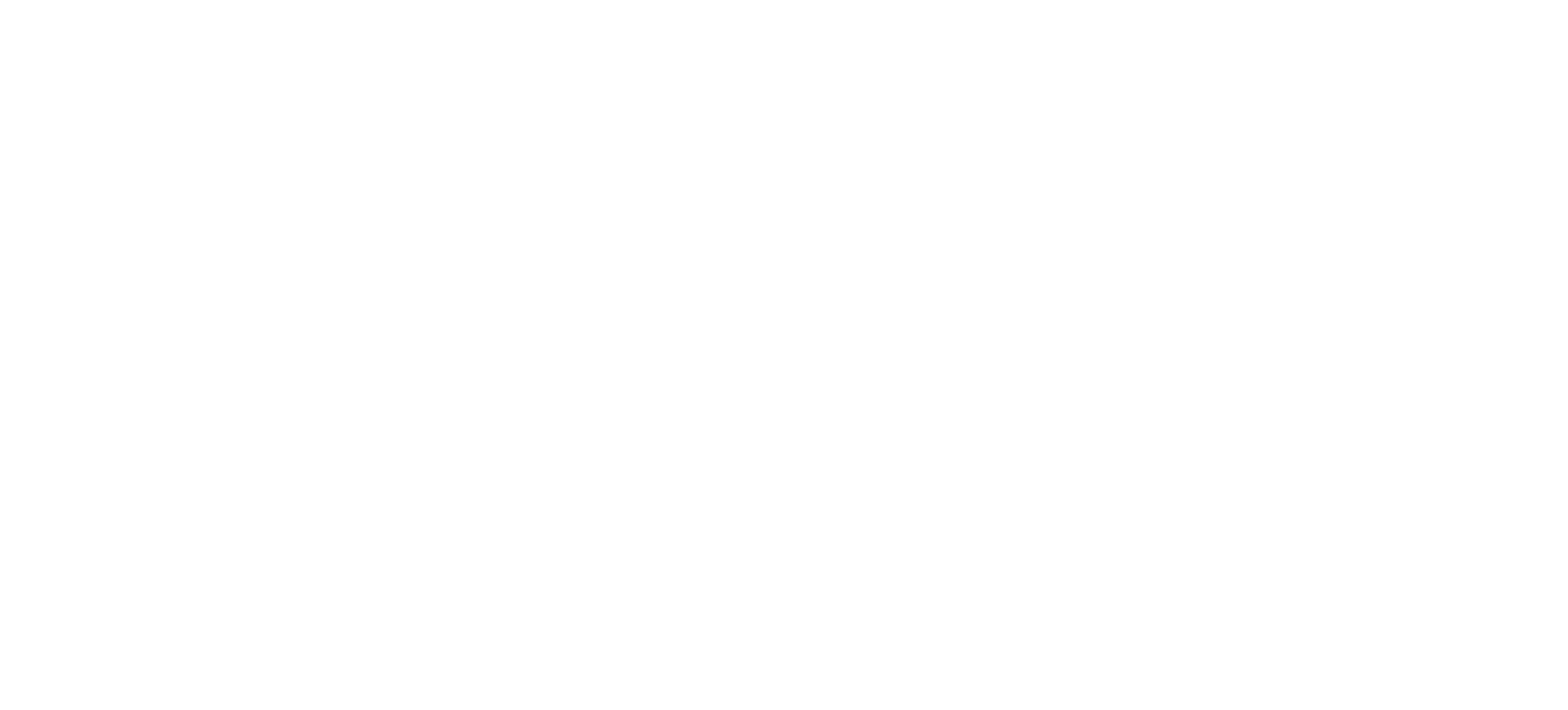 ABOUT US
reallygreatsite.com
October 21,2023
Pop Music Festival
Madison Square Garden
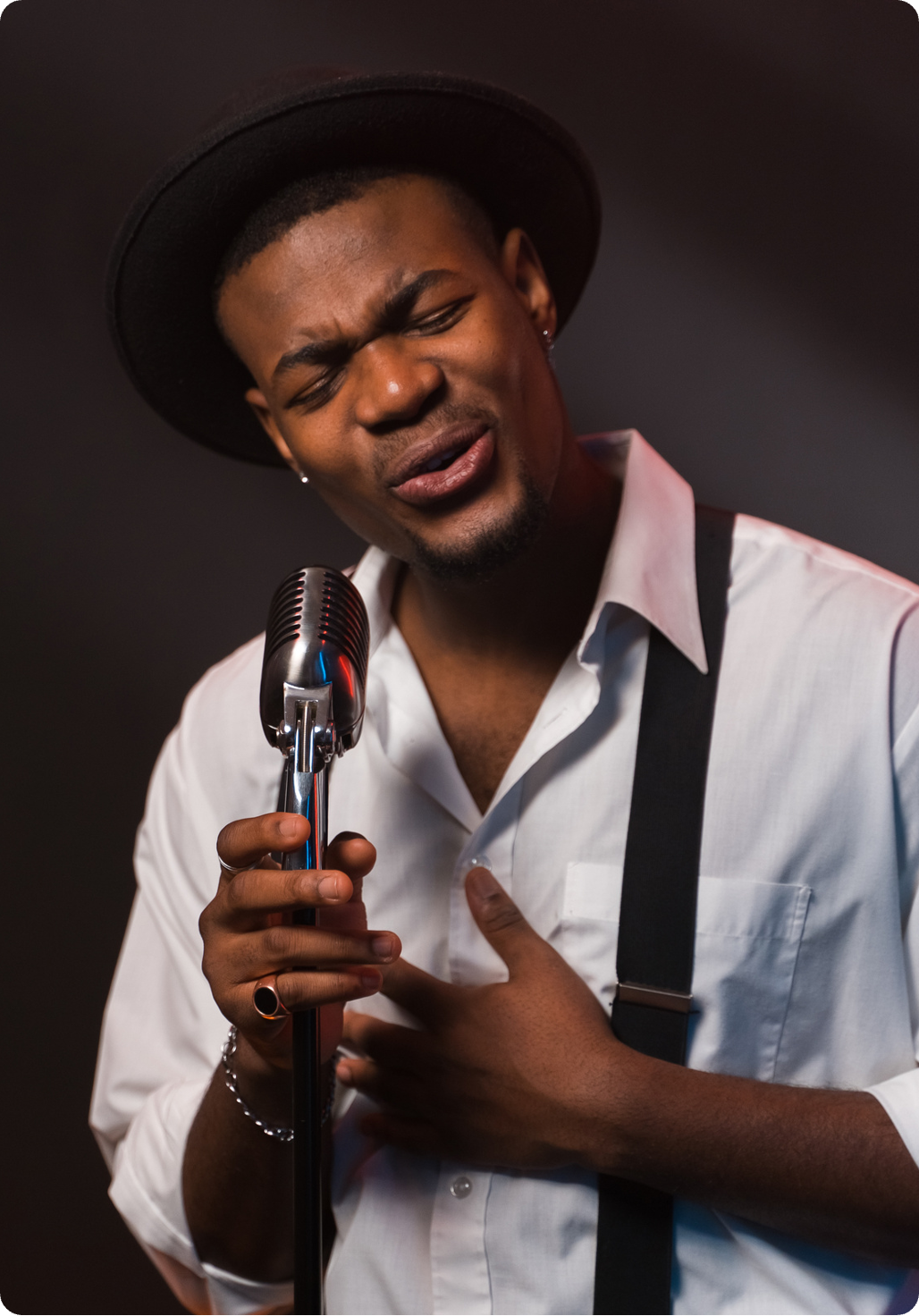 OUR
HISTORY
Presentations are communication tools that can be used as demonstrations, lectures, speeches, reports, and more. It is mostly presented before an audience.
SONG NAME
by Joe
reallygreatsite.com
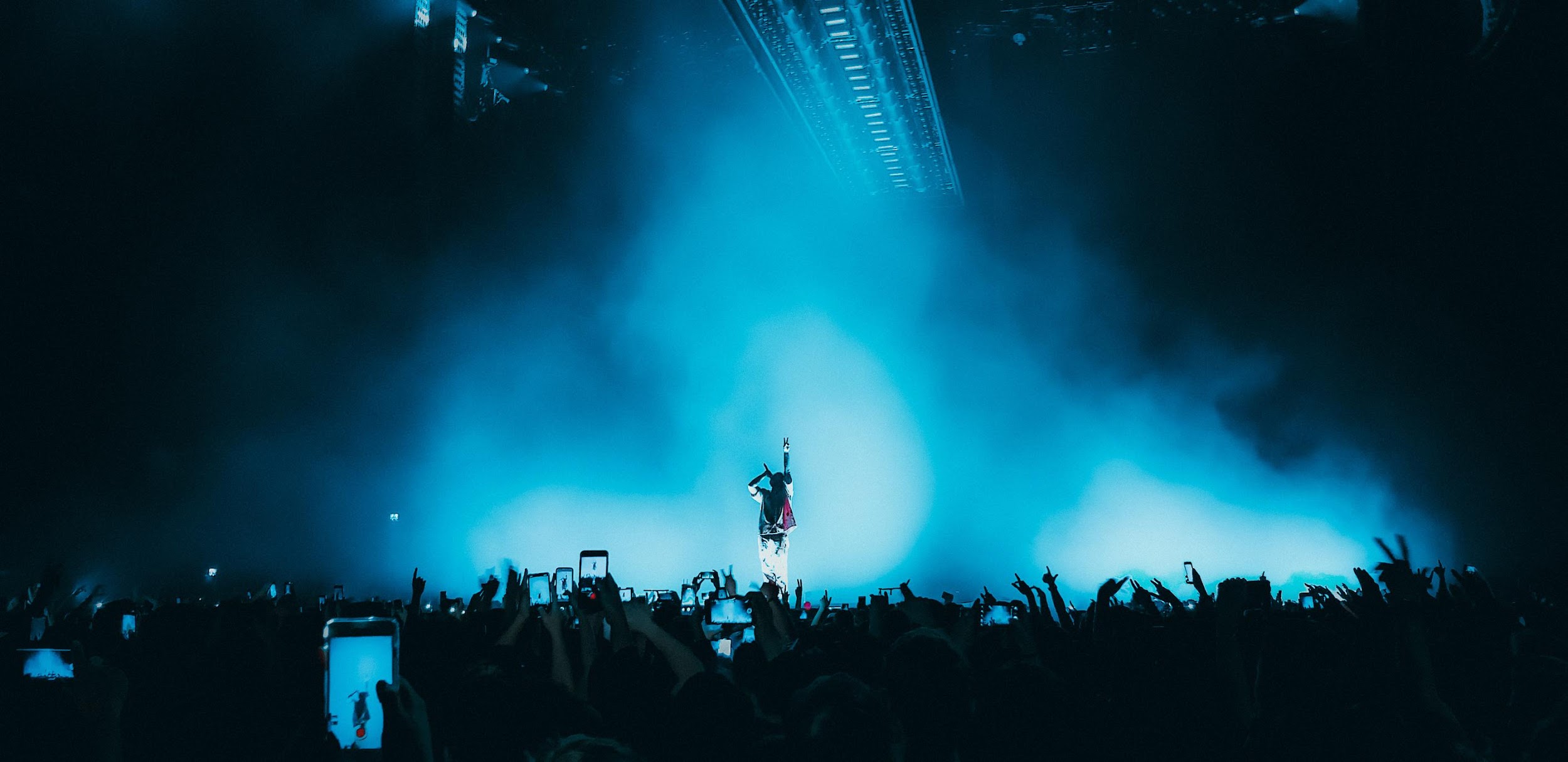 October 21,2023
Pop Music Festival
Madison Square Garden
A PICTURE IS WORTH A THOUSAND WORDS
reallygreatsite.com
October 21,2023
Pop Music Festival
Madison Square Garden
“WRITE AN ORIGINAL STATEMENT OR INSPIRING QUOTE”
— Include a credit, citation, or supporting message
reallygreatsite.com
October 21,2023
Pop Music Festival
Madison Square Garden
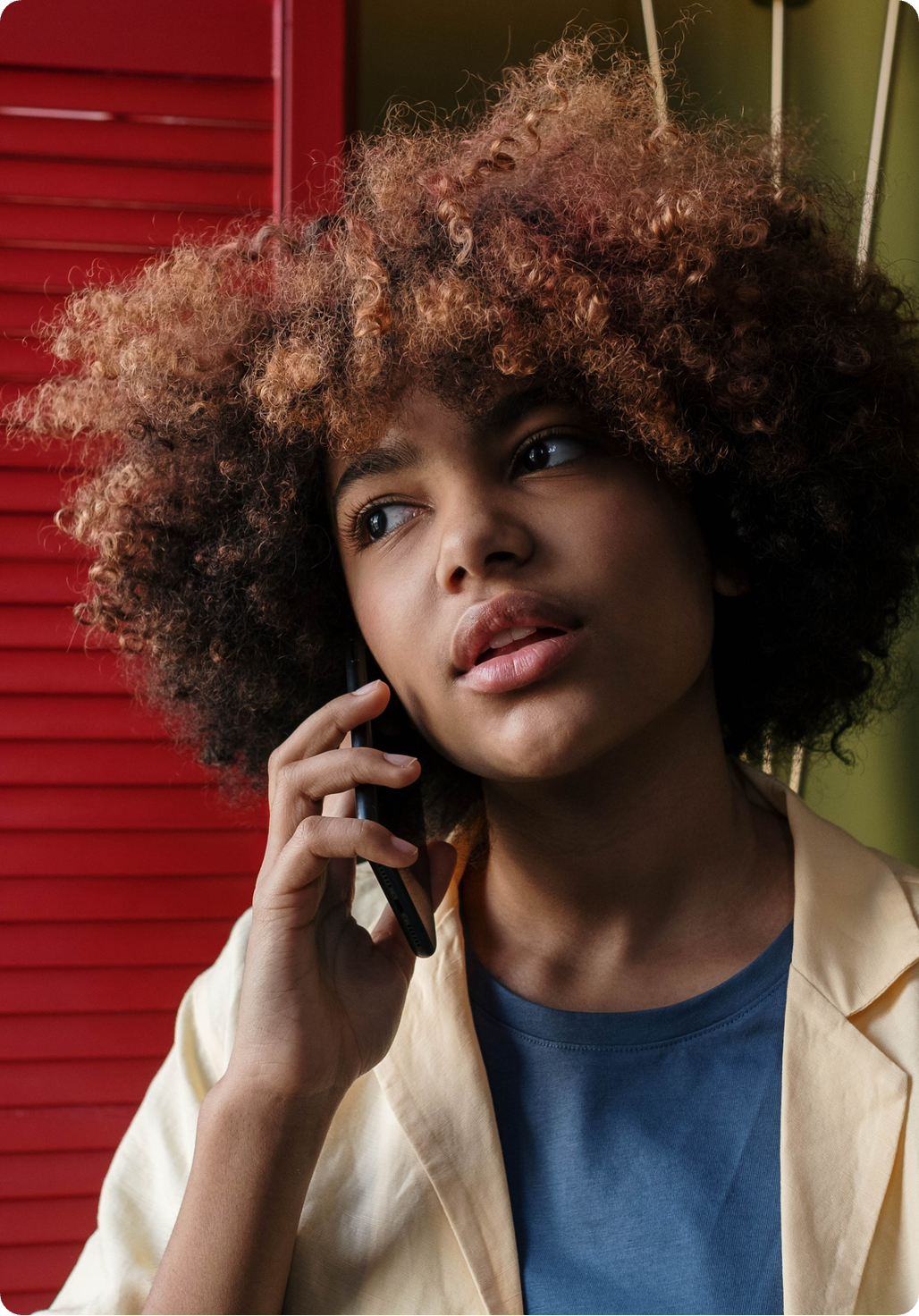 CONTACT US
123 Anywhere St., Any City,ST 12345
123-456-7890
hello@reallygreatsite.com
@reallygreatsite
reallygreatsite.com
October 21,2023
Pop Music Festival
Madison Square Garden
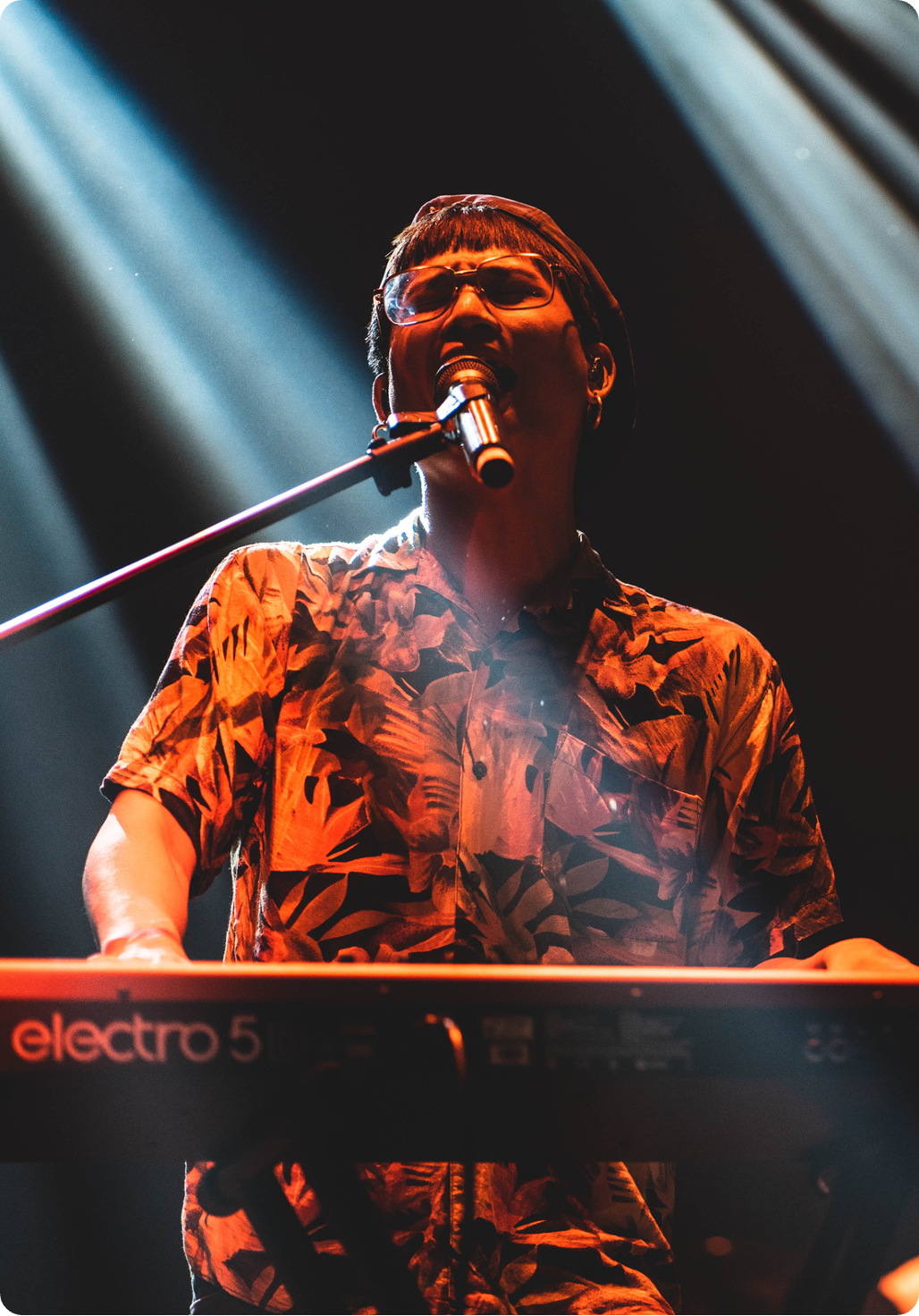 CREDITS
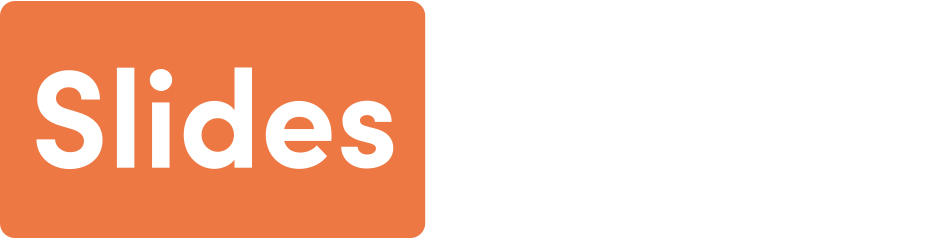 This presentation template is free for everyone to use thanks to the following:
SlidesCarnival for the presentation template
Pexels for the photos
Happy designing!
reallygreatsite.com
October 21,2023
Pop Music Festival
Madison Square Garden
RESOURCE 
PAGE
Use these design resources in your Canva Presentation.








You can find these fonts online too. Happy designing! 

Don't forget to delete this page before presenting.
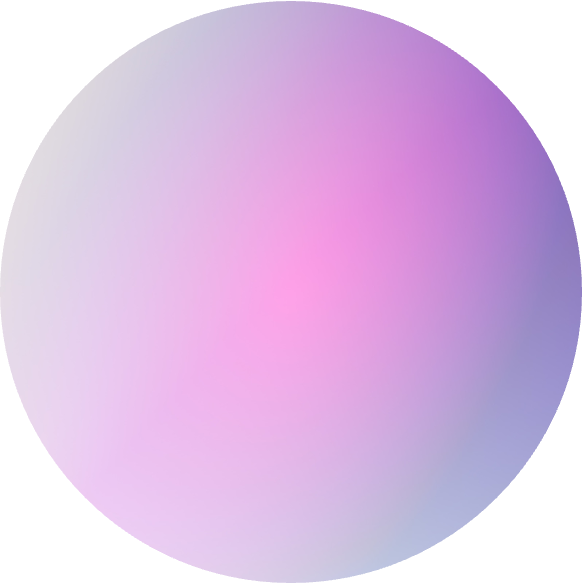 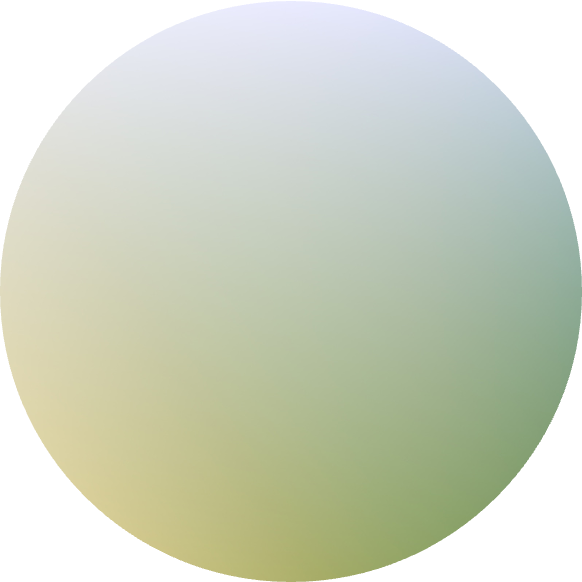 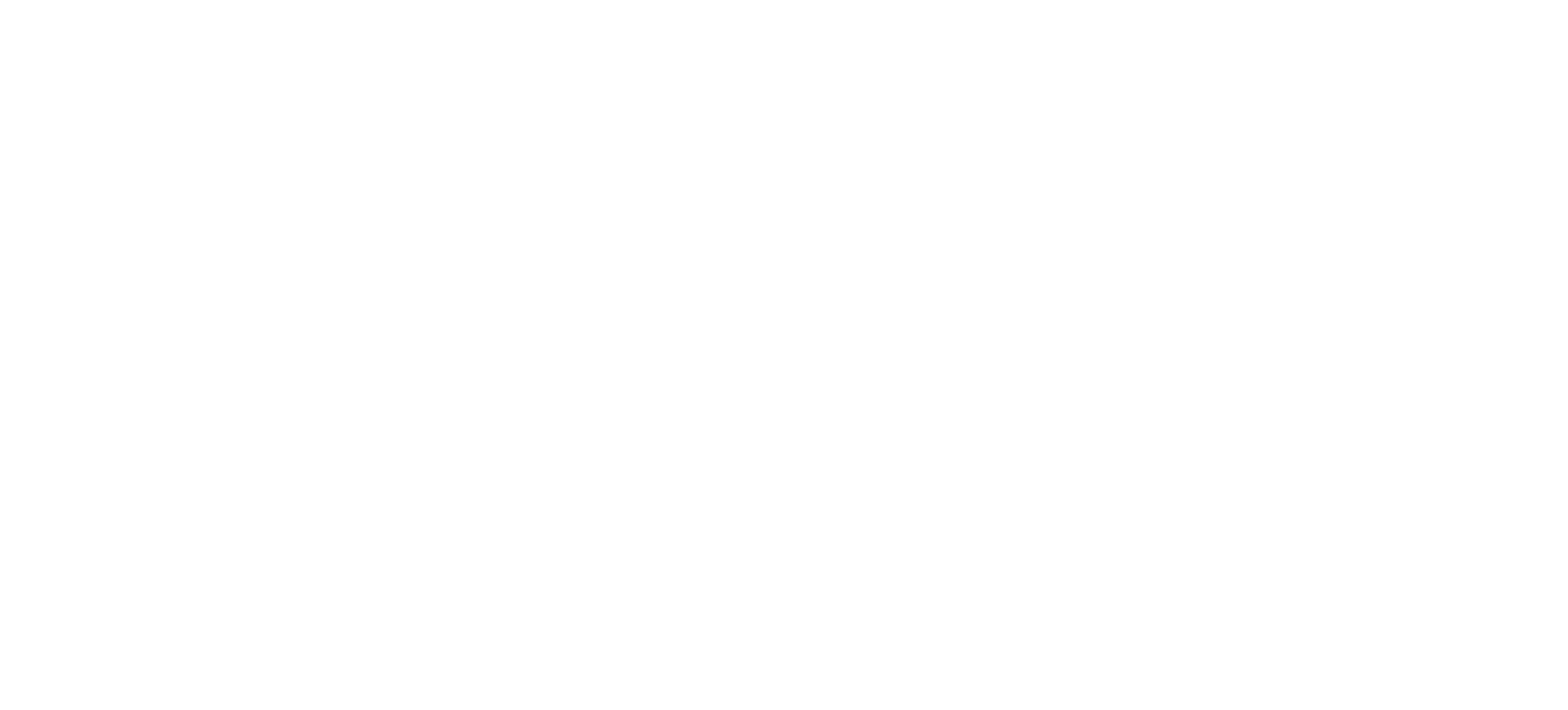 This presentation template uses the following free fonts:
Titles: Arimo
Headers: Arimo
Body Copy: Arimo